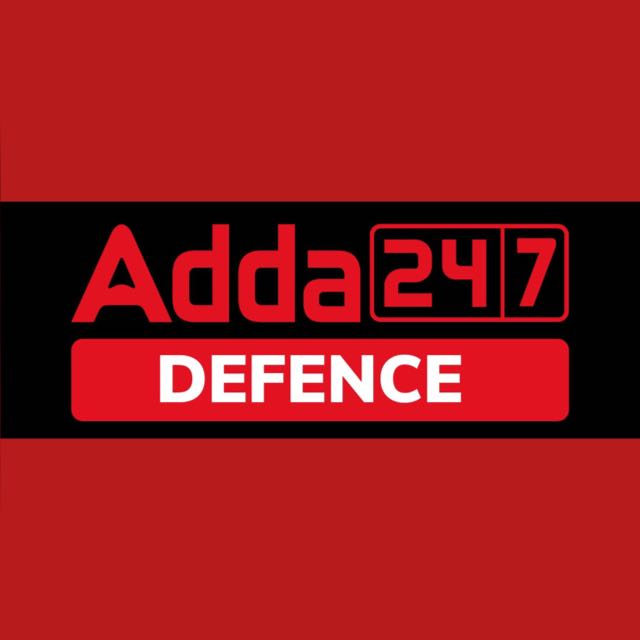 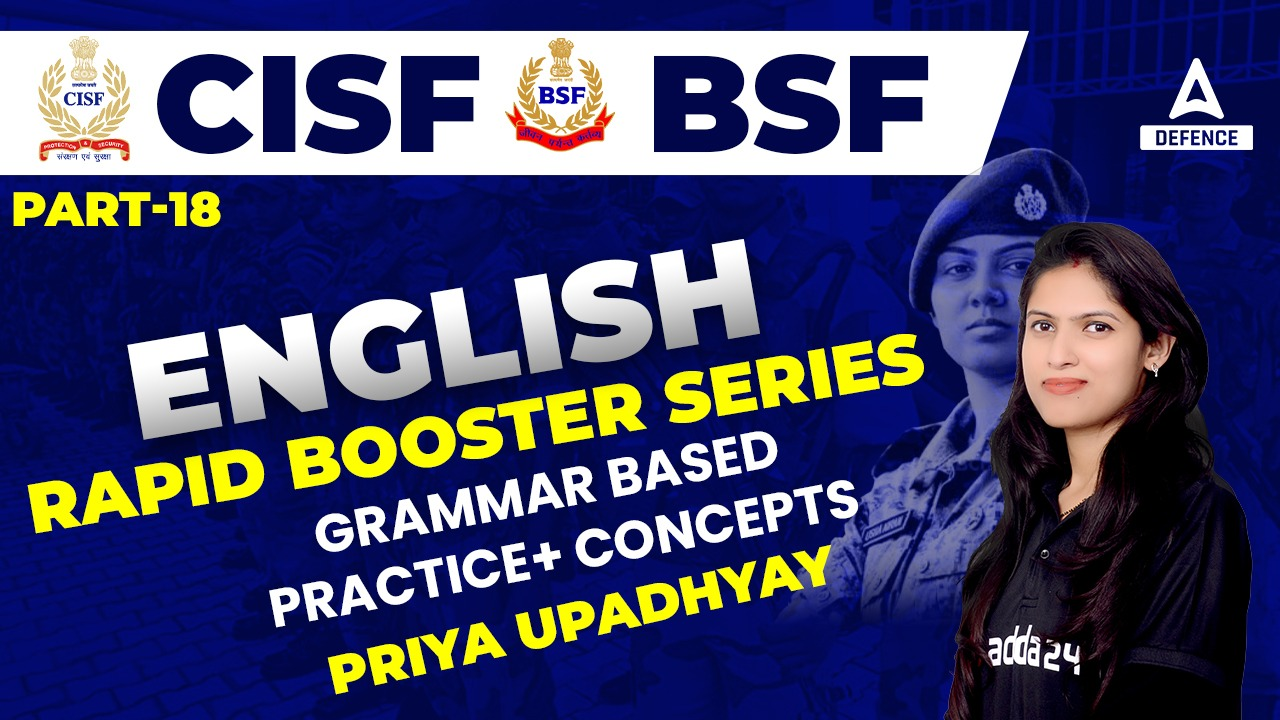 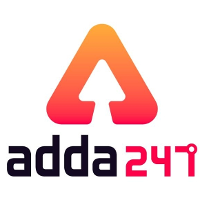 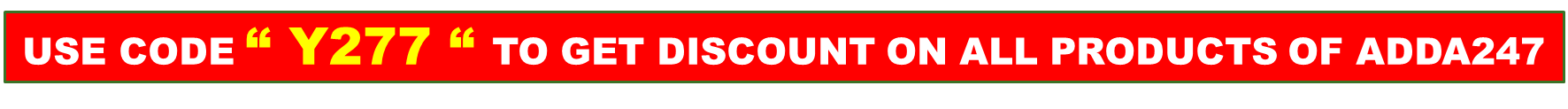 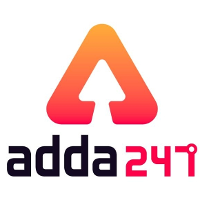 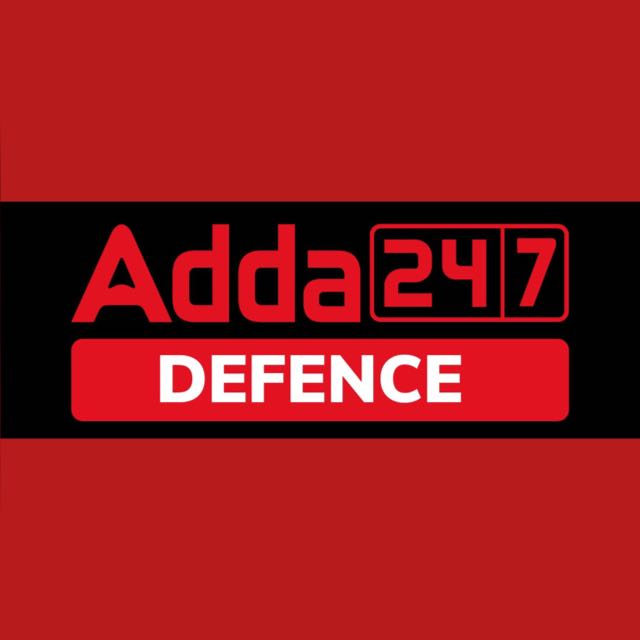 TIME TABLE

9 AM – DEFENCE ADDA247
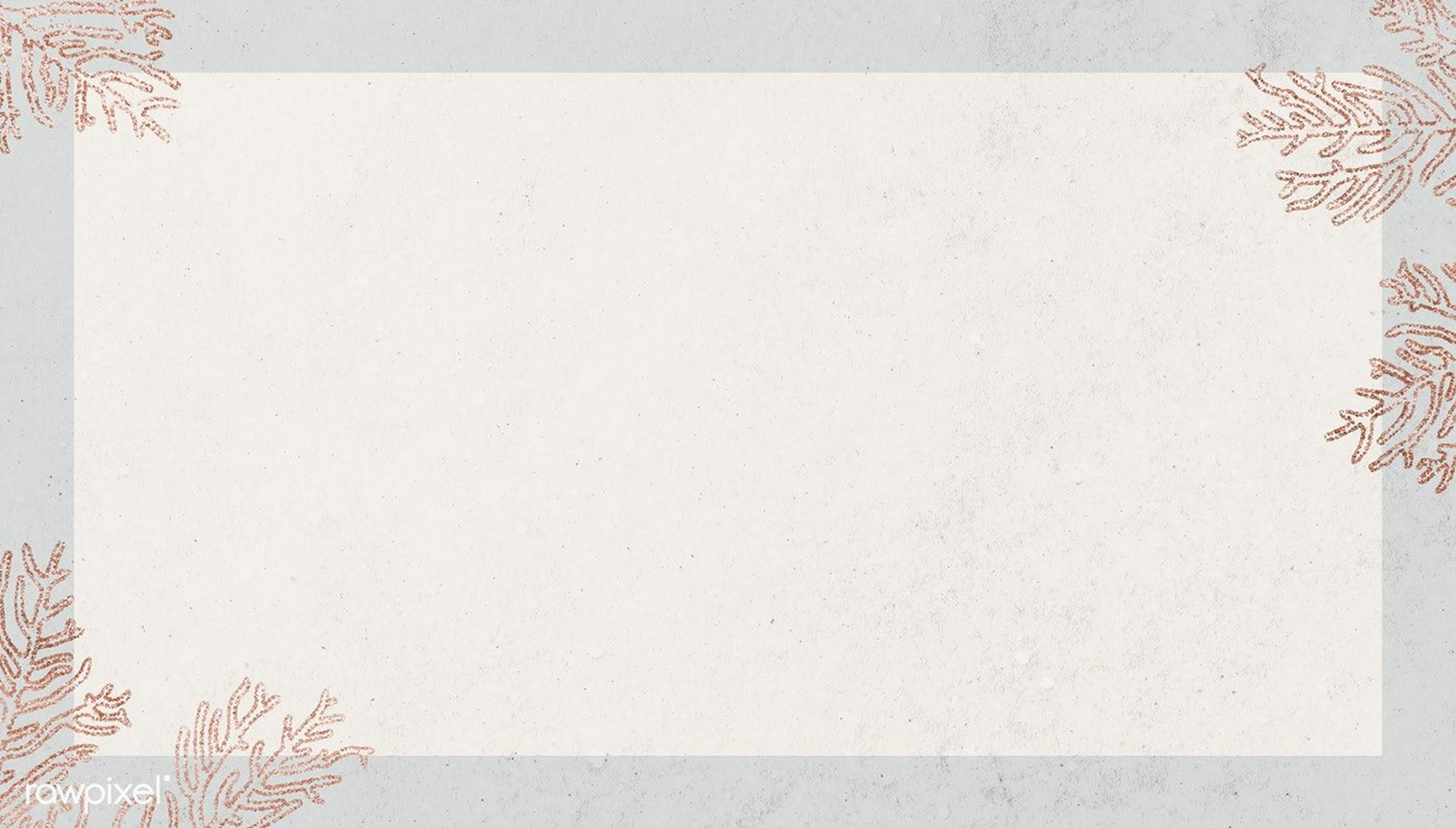 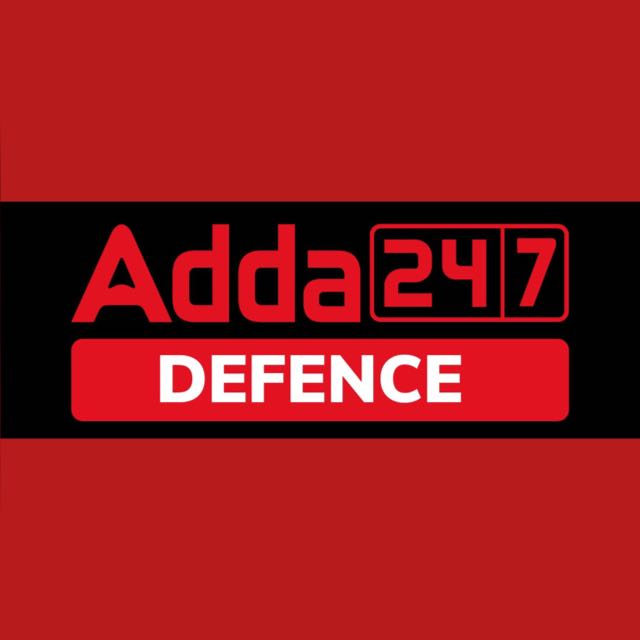 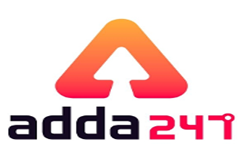 A) The most obvious and tangible benefit
B) to start-ups under
C) the Startup India Action Plan
D) are the tax breaks and funding support.
E) No error
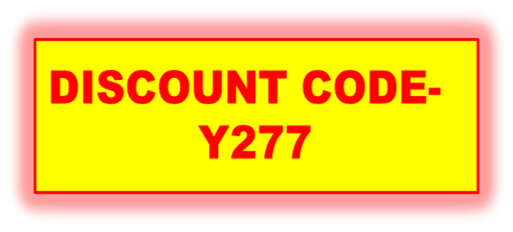 ERROR QUES. DAILY CLASS TIME – 9 AM
A- BENEFITS
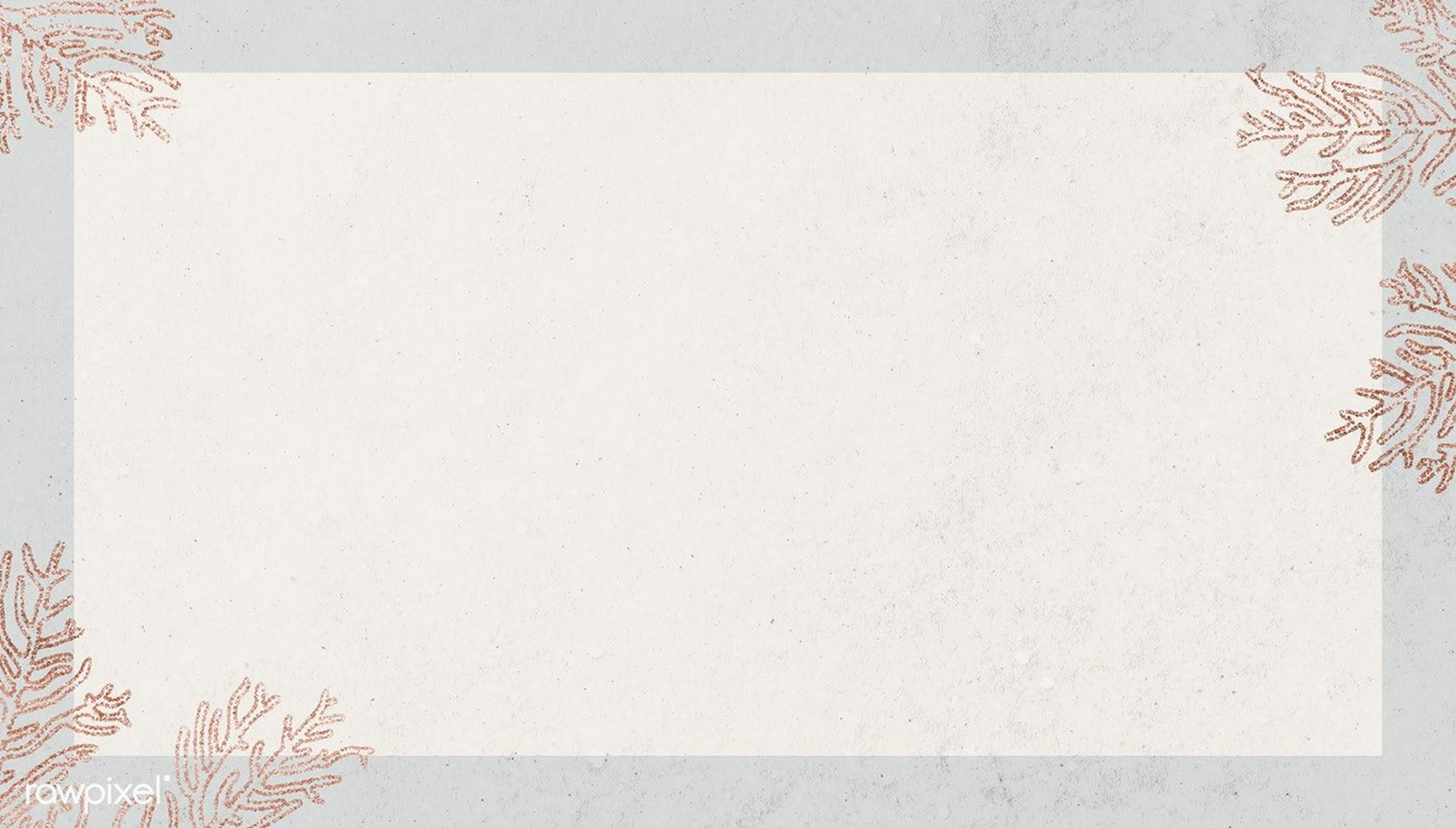 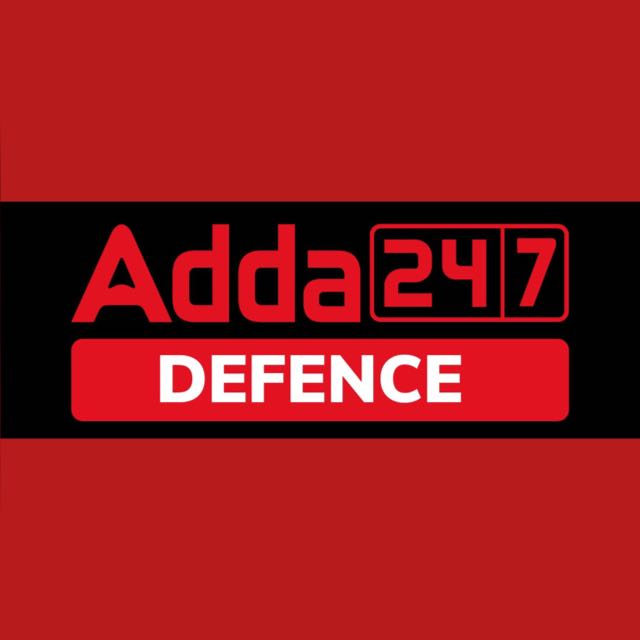 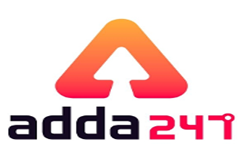 A) A true celebrity is one who
B) is able to bring a certain 
C) spirit into daily life, inspiring and
D) radiating joy to those around.
E) No error
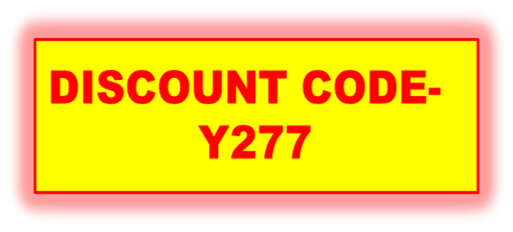 DAILY CLASS TIME – 5 PM
ERROR QUES. DAILY CLASS TIME – 9 AM
E
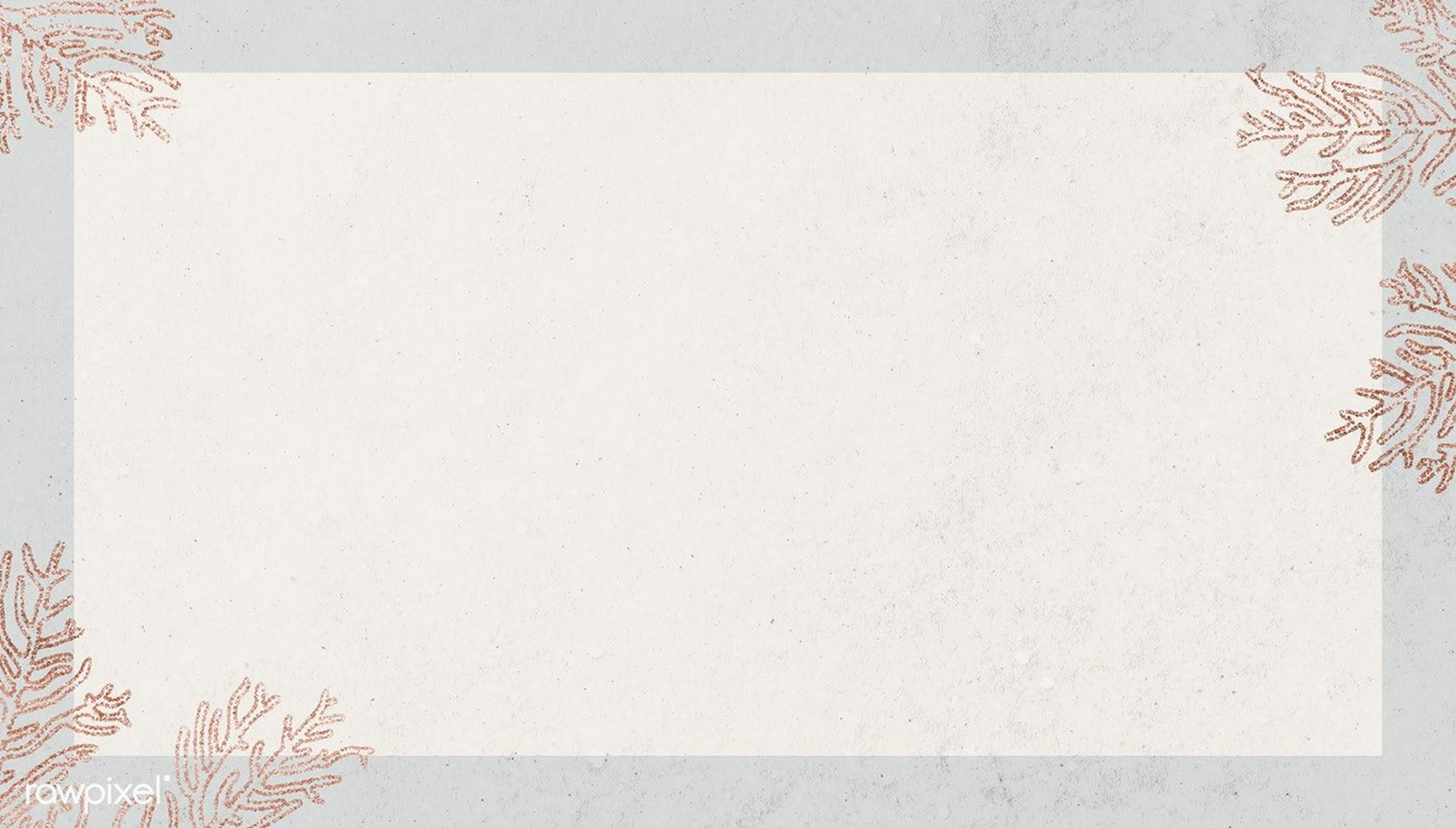 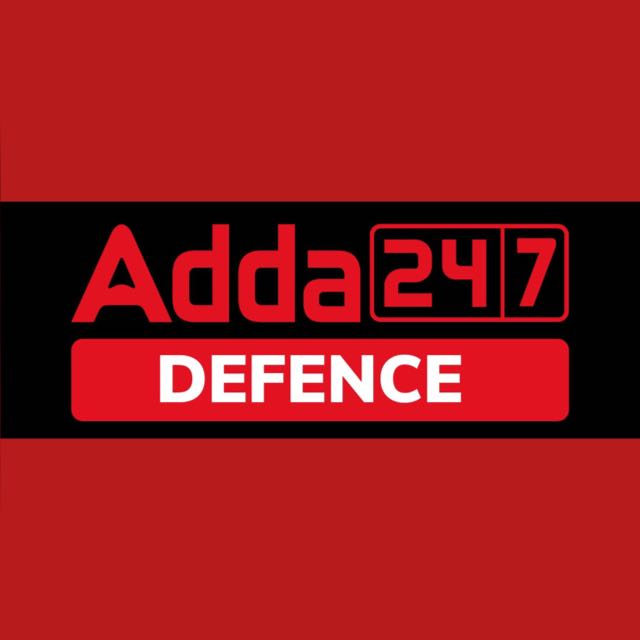 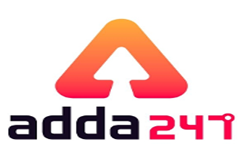 A) The Competition Commission of India
B) imposed a fine of Rs 136 crore on search engine
C) major Google of unfair business practices 
D) in the Indian market for online search.
E) No error
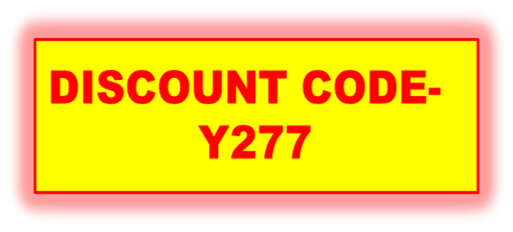 DAILY CLASS TIME – 5 PM
ERROR QUES. DAILY CLASS TIME – 9 AM
C- FOR
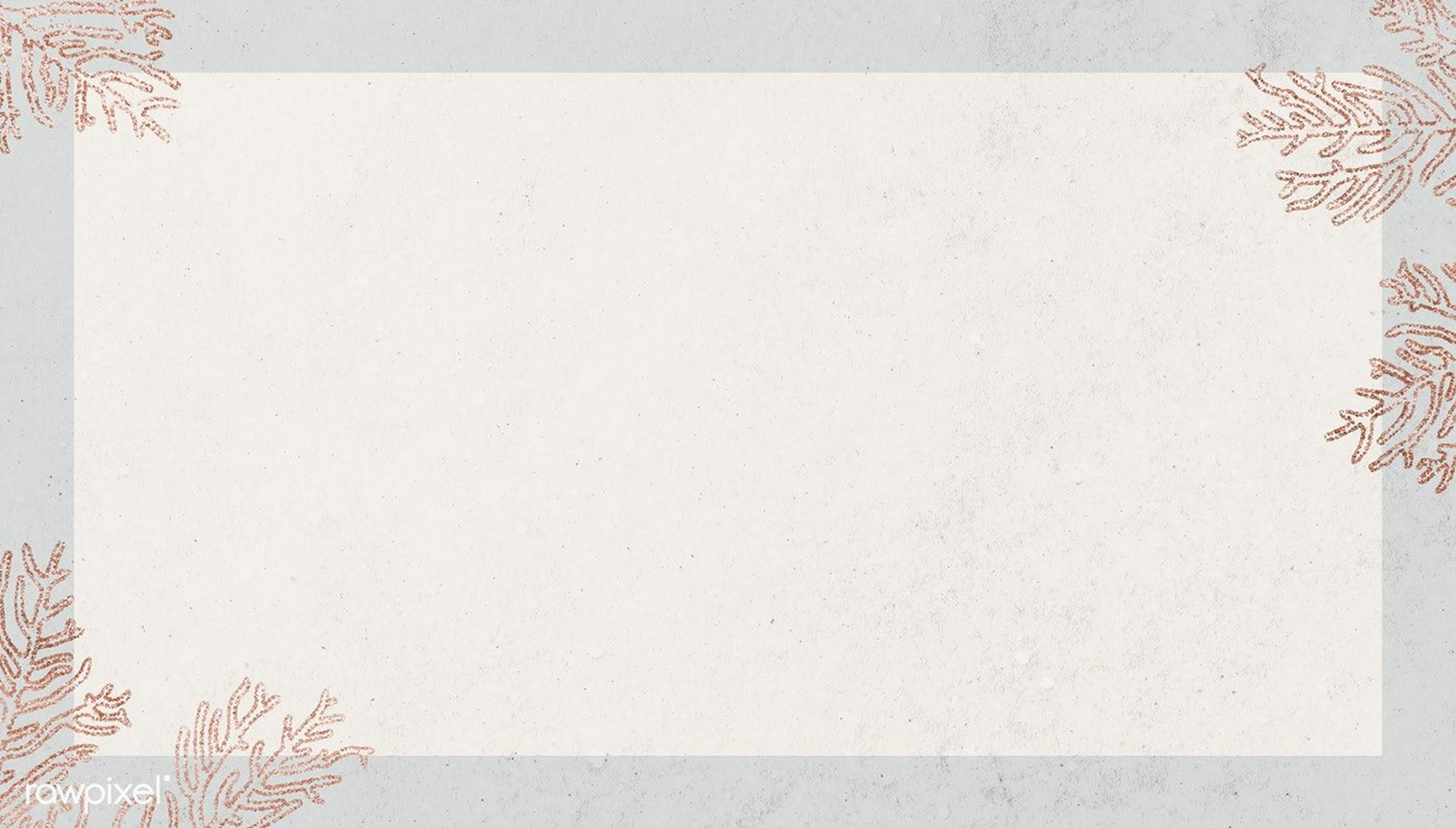 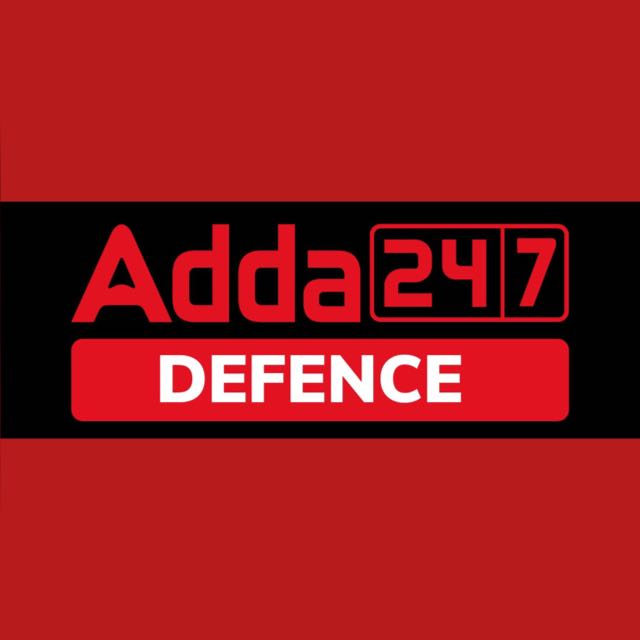 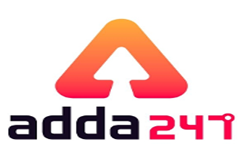 A) The increased target for agricultural
B) credit will empower farmers with much-needed
C) funds to procure agricultural
D) inputs in a timely manner.
E) No error
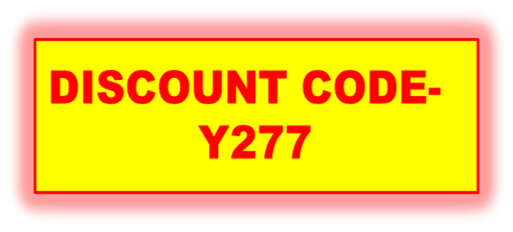 ERROR QUES. DAILY CLASS TIME – 9 AM
DAILY CLASS TIME – 5 PM
E
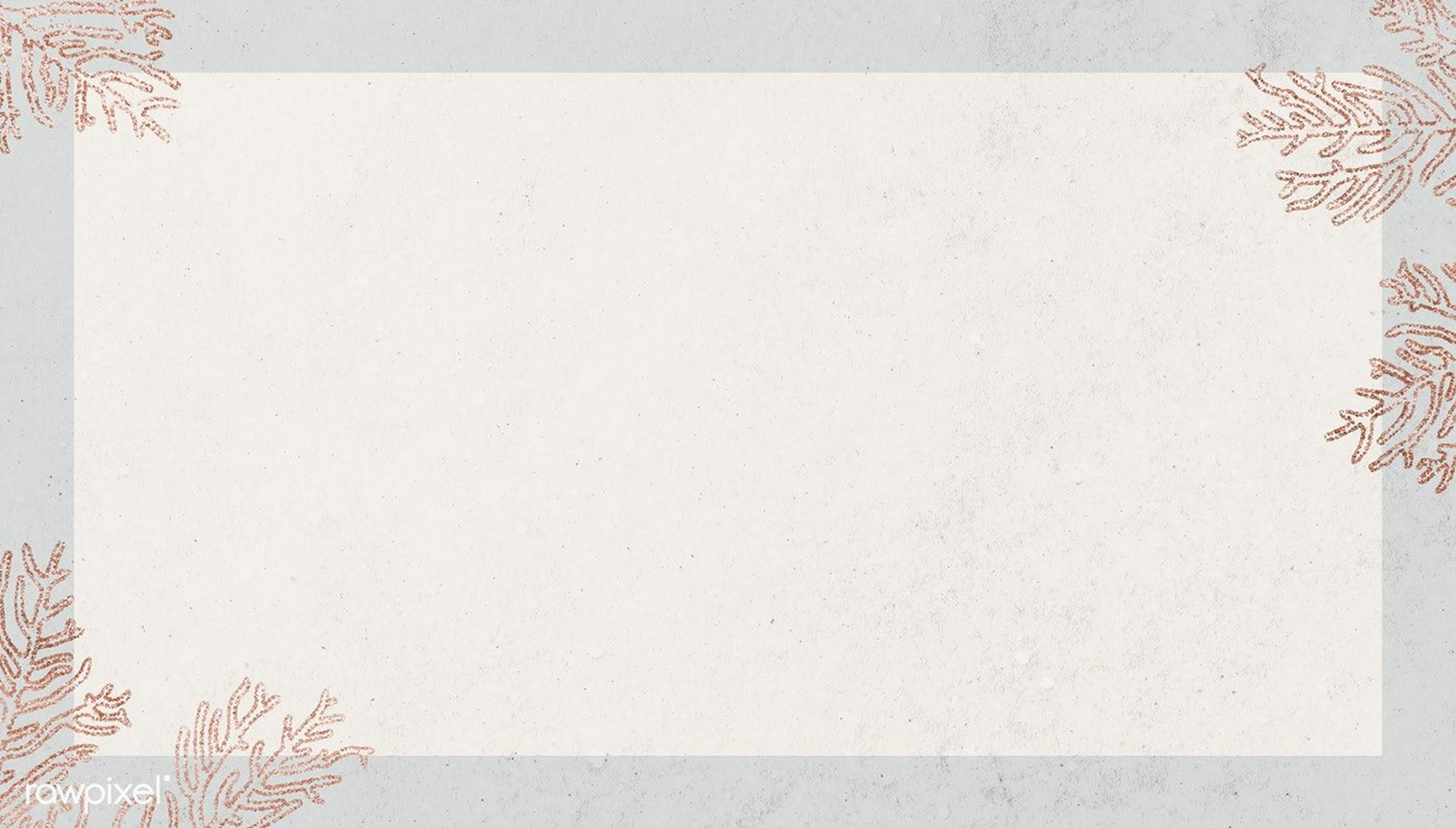 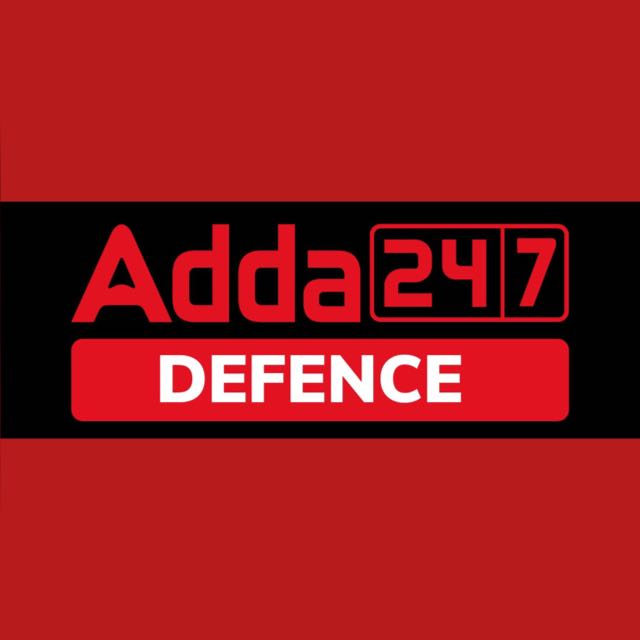 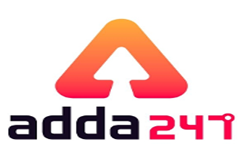 A) The Bhartiya Janata Party 
B) does not depends upon the numerical 
C) strength of any alliance partner for
D) its survival in government at the Centre.
E) No error
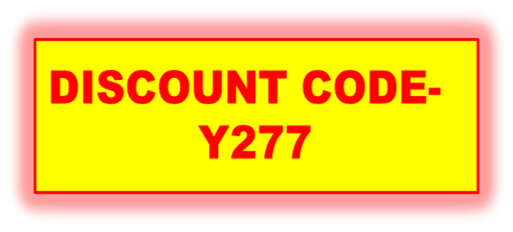 ERROR QUES. DAILY CLASS TIME – 9 AM
DAILY CLASS TIME – 5 PM
B- DEPEND
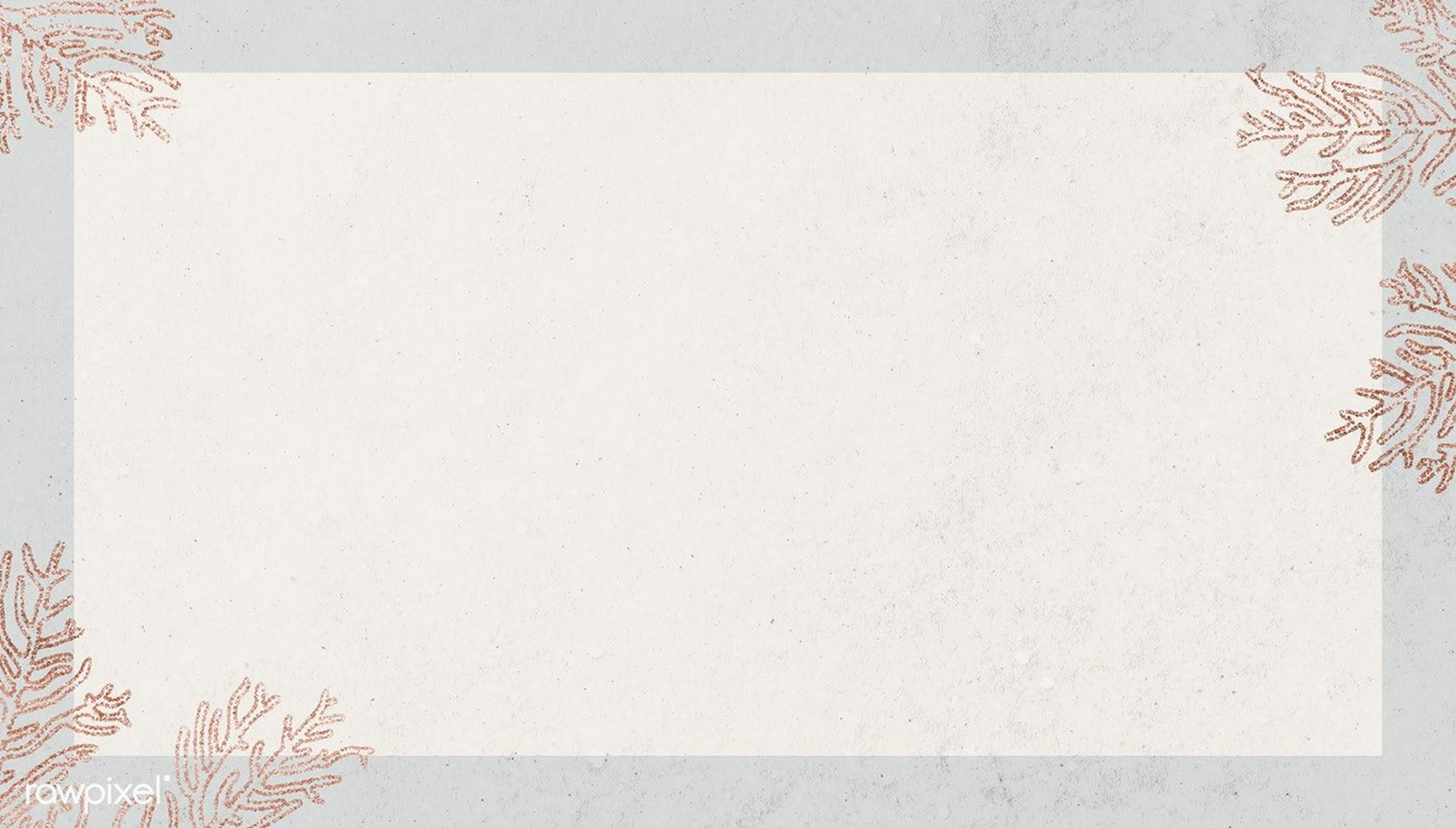 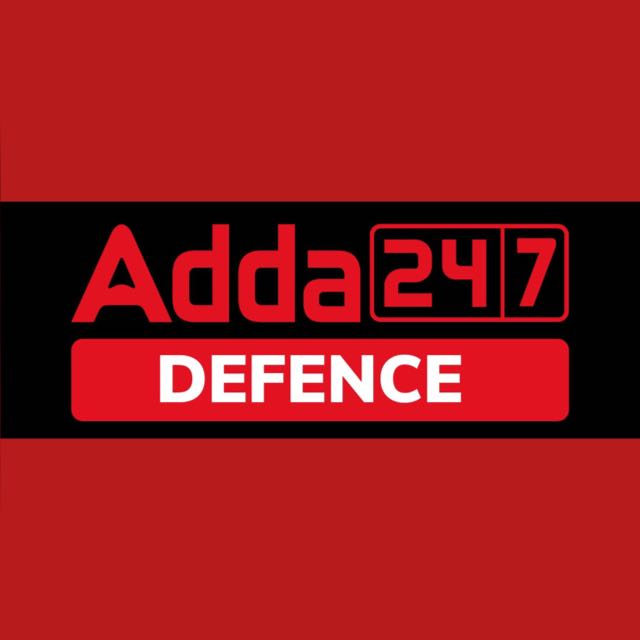 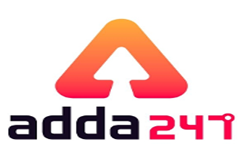 A) The bigger challenge lies ahead when
B) the contours of the draft assume a more firmer shape,
C) and there is a clearer sense of the numbers that 
D) do not make it to the Draft Consolidated List.
E) No error
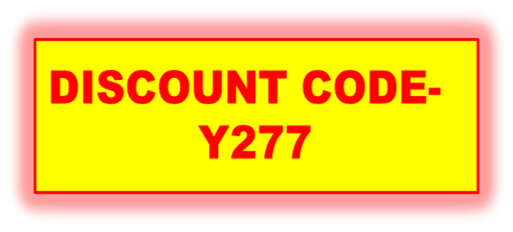 ERROR QUES. DAILY CLASS TIME – 9 AM
DAILY CLASS TIME – 5 PM
B- FIRM
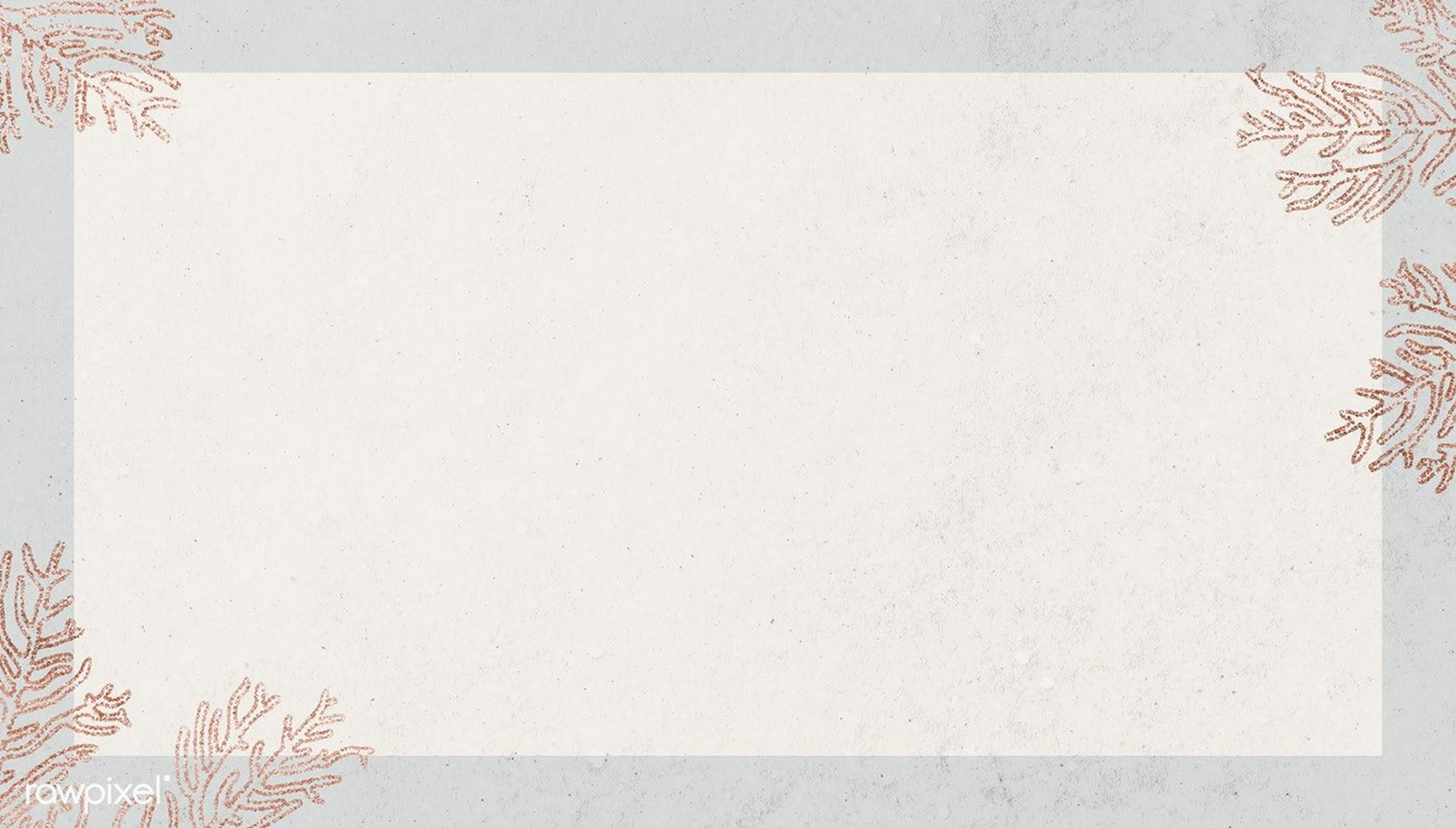 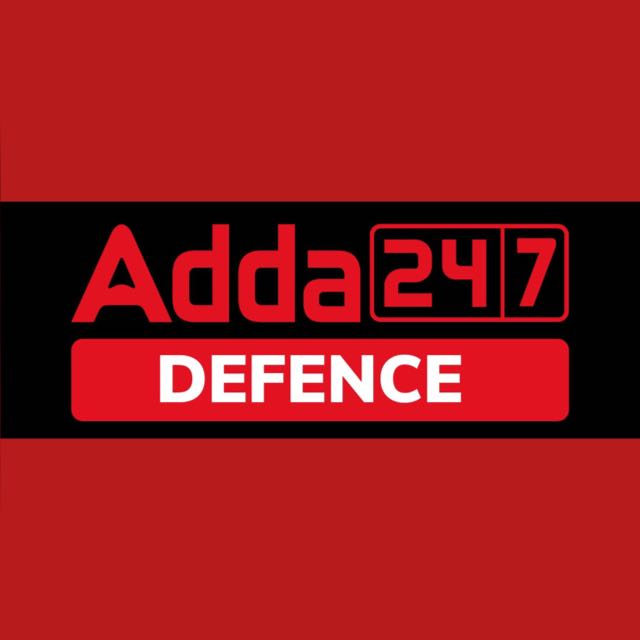 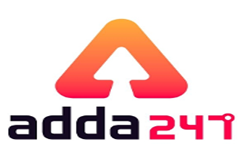 A) Peace on the border is 
B) difficult to achieve at 
C) the tactical level 
D) by military leaders. 
E) No error
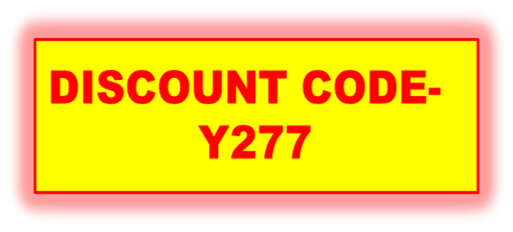 ERROR QUES. DAILY CLASS TIME – 9 AM
DAILY CLASS TIME – 5 PM
E
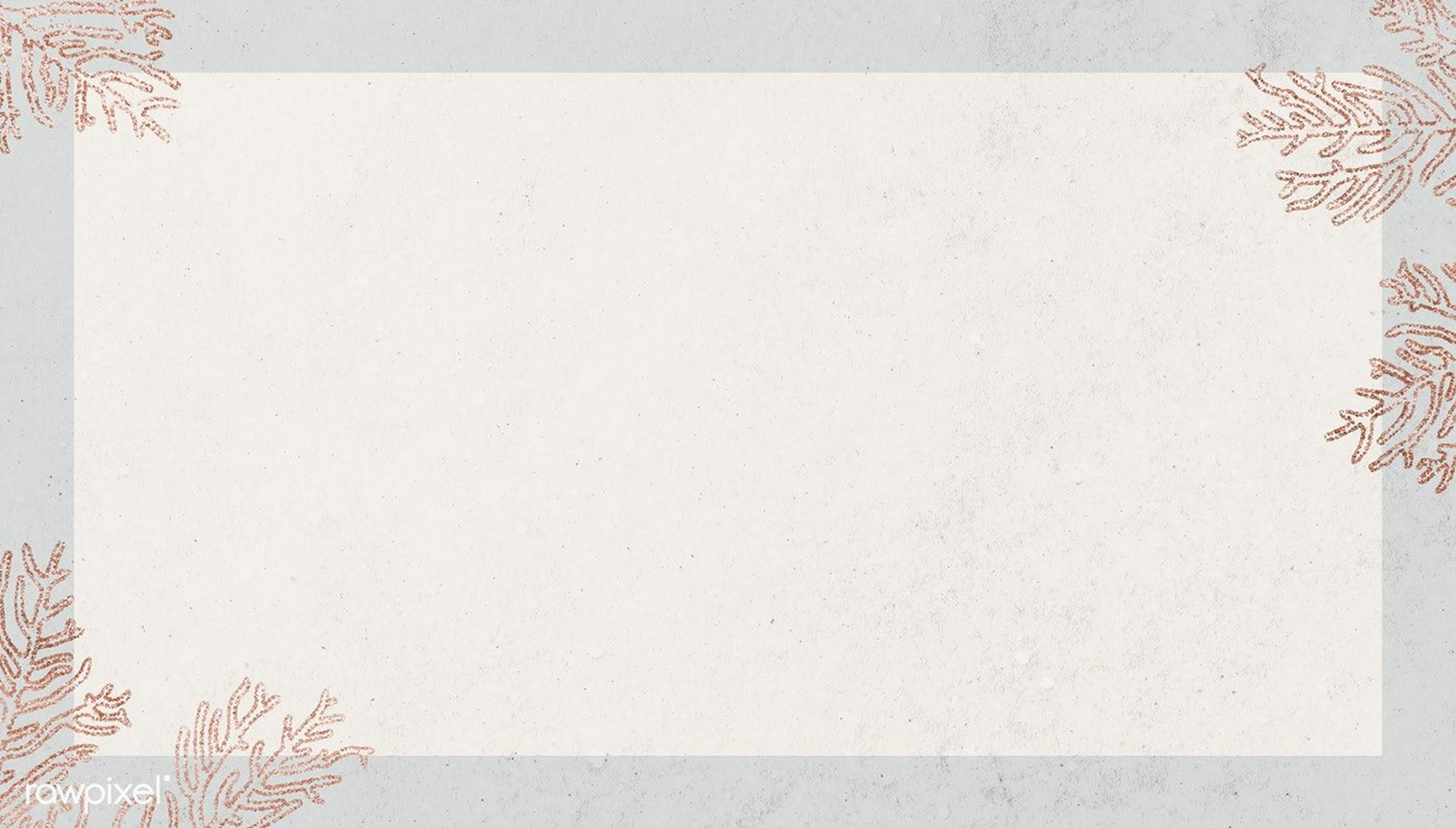 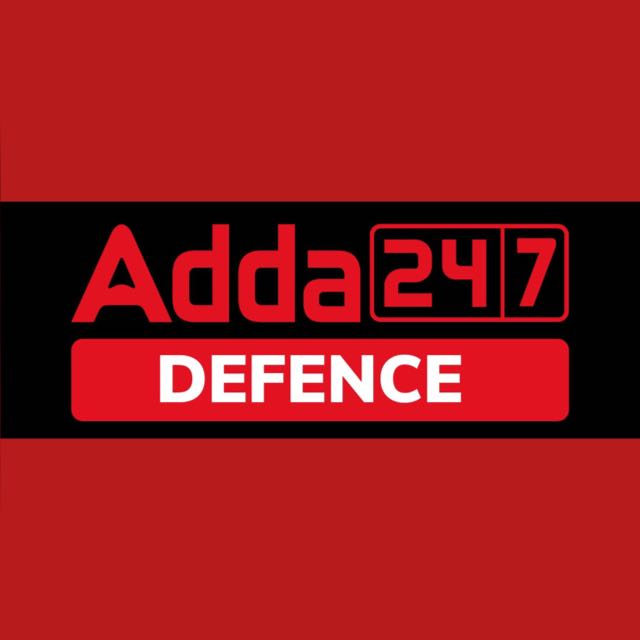 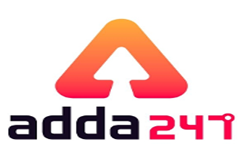 A) Truth to the poet that he is,
B) Anvar finds joy in searching
C) for words, lines and stories
D) that are already out there in the world.
E) No error
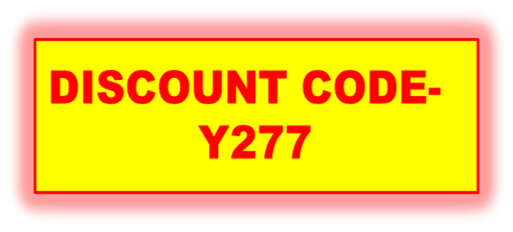 ERROR QUES. DAILY CLASS TIME – 9 AM
DAILY CLASS TIME – 5 PM
A- TRUE  (ADJECTIVE)
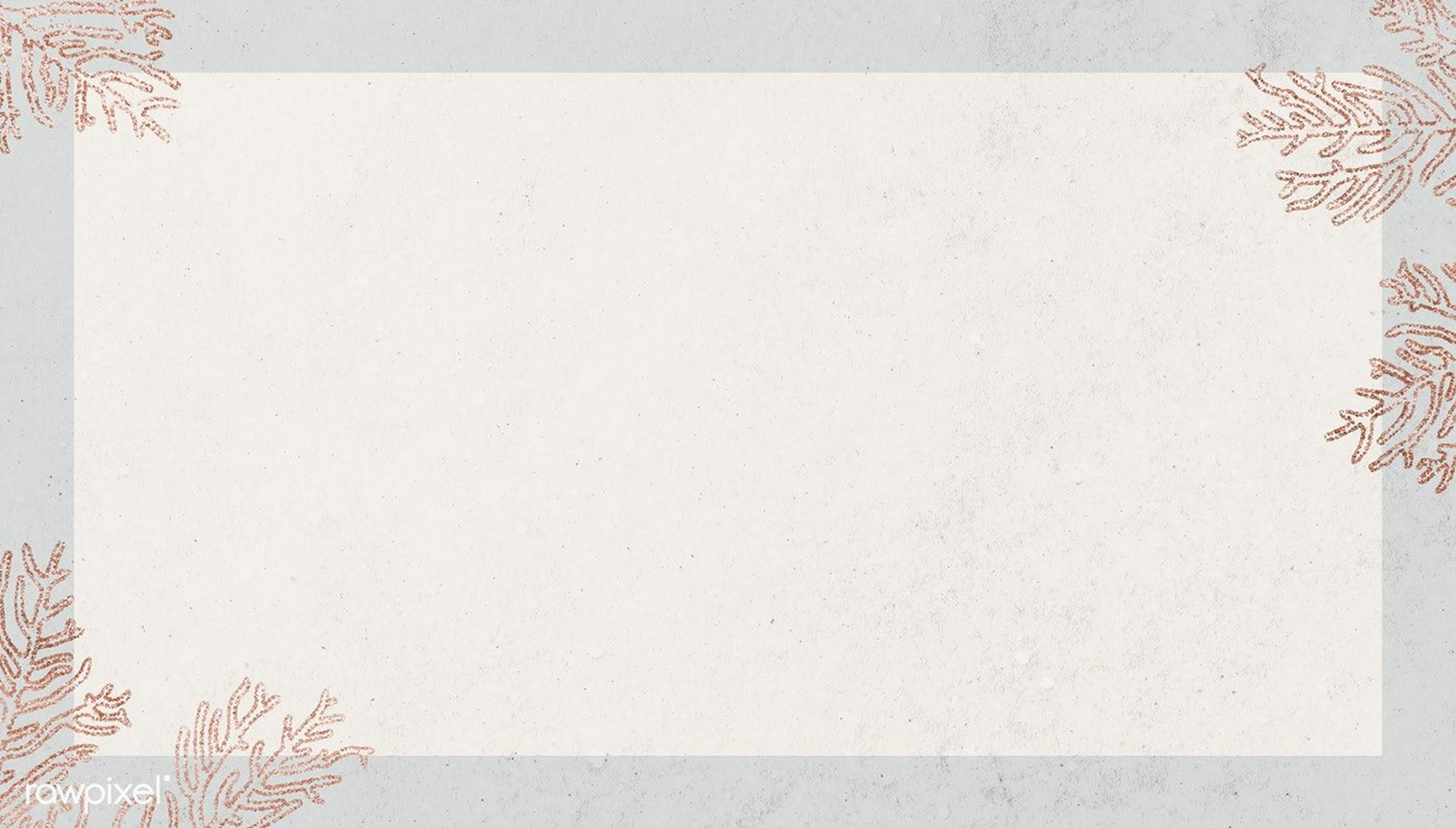 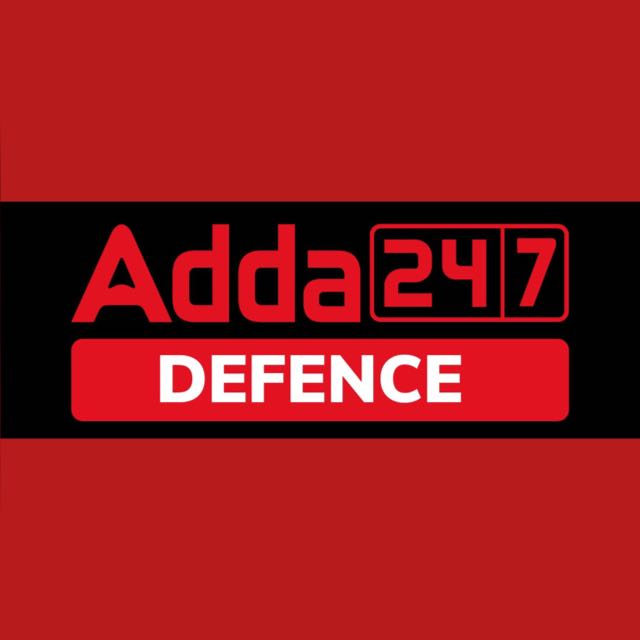 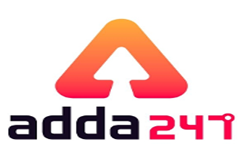 A) The shifting of government policy towards insurance-based
B) interventions have benefited private players in the insurance market,
C) as can be seen from the boom in insurance
D) company stocks right after the budget announcements.
E) No error
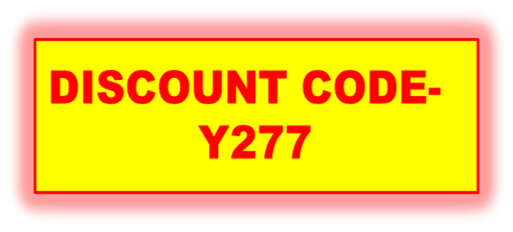 ERROR QUES. DAILY CLASS TIME – 9 AM
DAILY CLASS TIME – 5 PM
B- HAS 
Government policy is singular and thus instead of have, has should be used.
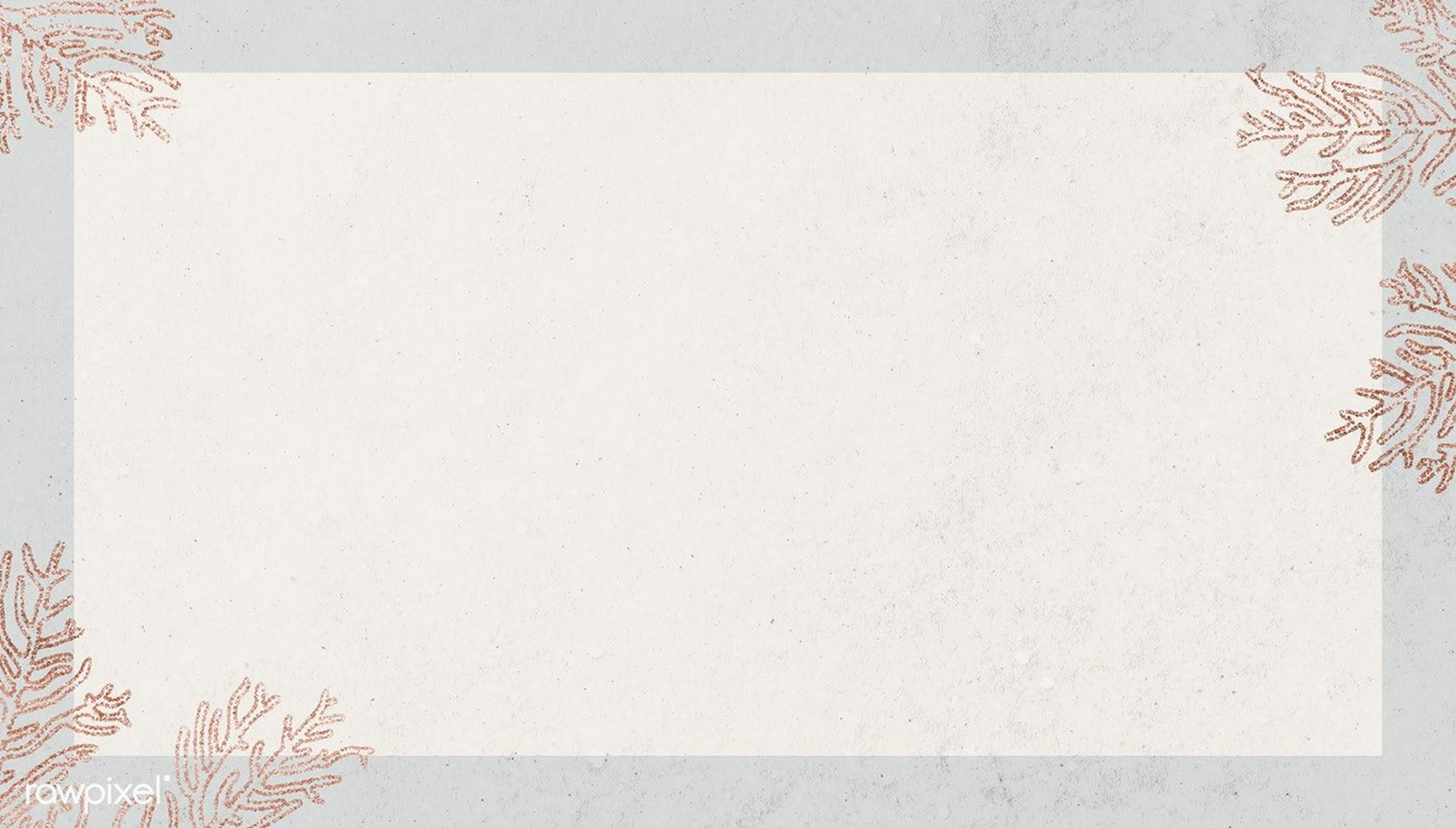 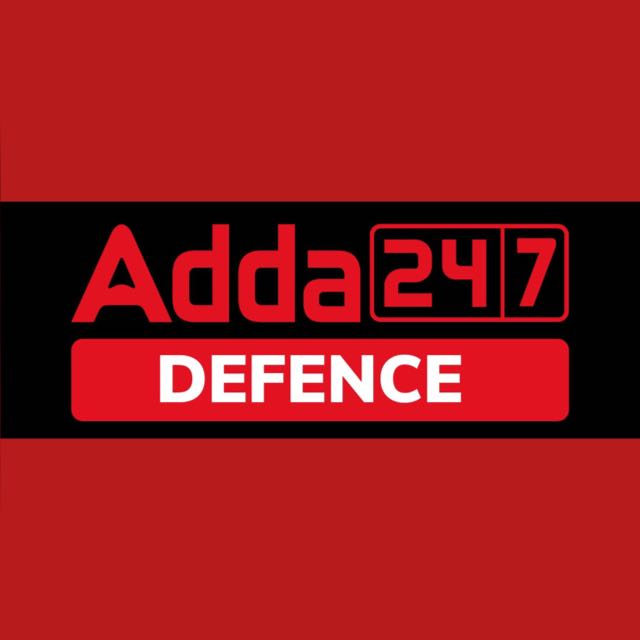 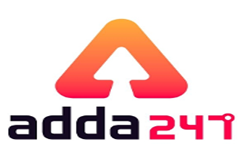 A) The only thing that could ensure the provisioning of
B) healthcare, particularly for the poor in this country
C) a functional public healthcare service—continues to be
D) inadequately funded and, thus, systemically weekend.
E) No error
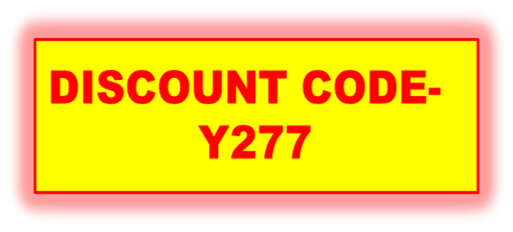 ERROR QUES. DAILY CLASS TIME – 9 AM
DAILY CLASS TIME – 5 PM
D- weakened.
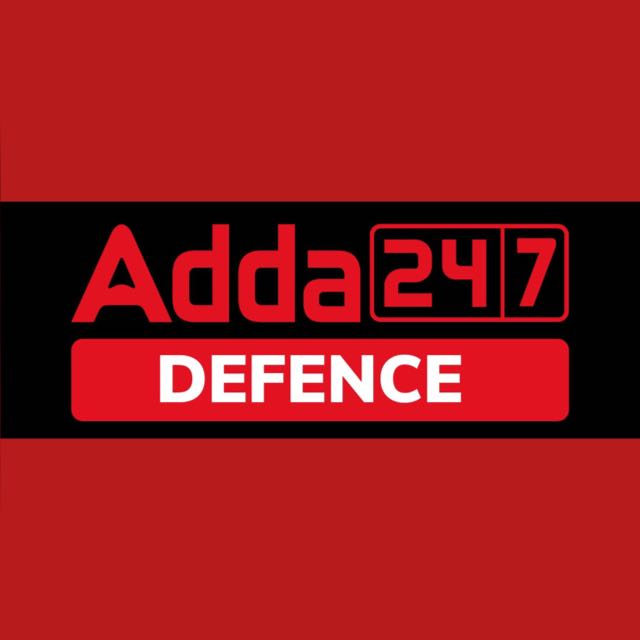 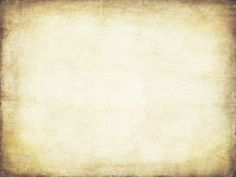 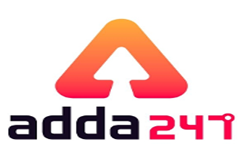 In this section you have few short passages. After each passage, you will find some items based on the passage. First, read a passage and answer the items based on it. You are required to select your answer based on the contents of the passage and opinion of the author only
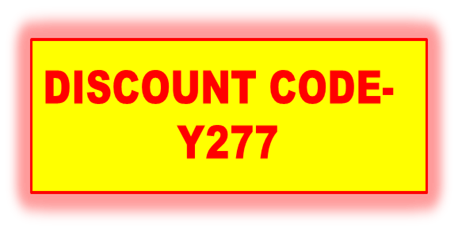 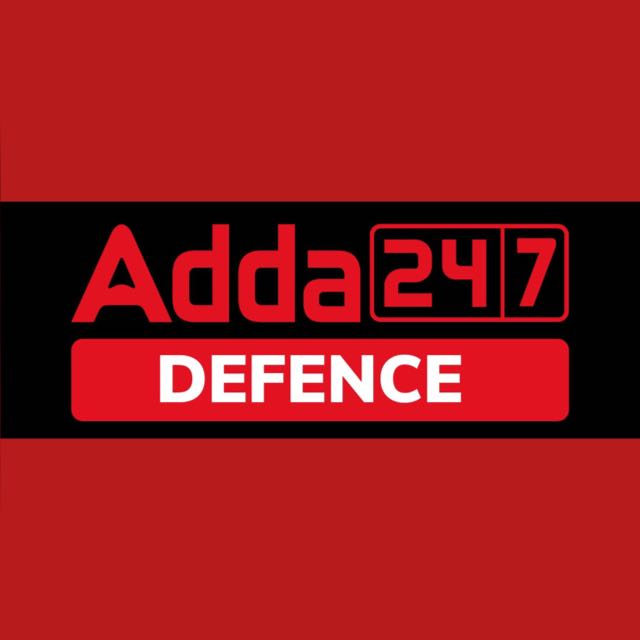 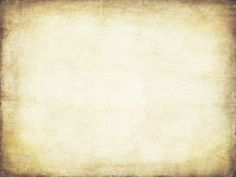 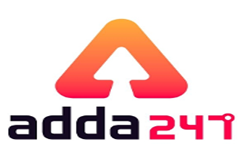 Daily consumption of a certain form of curcumin improved memory and mood in people with mild, age-related memory loss. The research examined the effects of an easily absorbed surcumin supplement on memory performance in people without dementia, as well as curcumin’s potential impact on the mimcroscopic plaques and tangled in the brains of people wit Alzheimer’s disease. Found in turmeric, curcumin has previously been shown to have antiinflammatory and antioxidant properties in laboratory studies. It has also been suggested as a possible reason that senior citizens in India, where curcumin is a dietary staple, have a lower prevalence of Alzheimer’s disease and better cognitive performance.
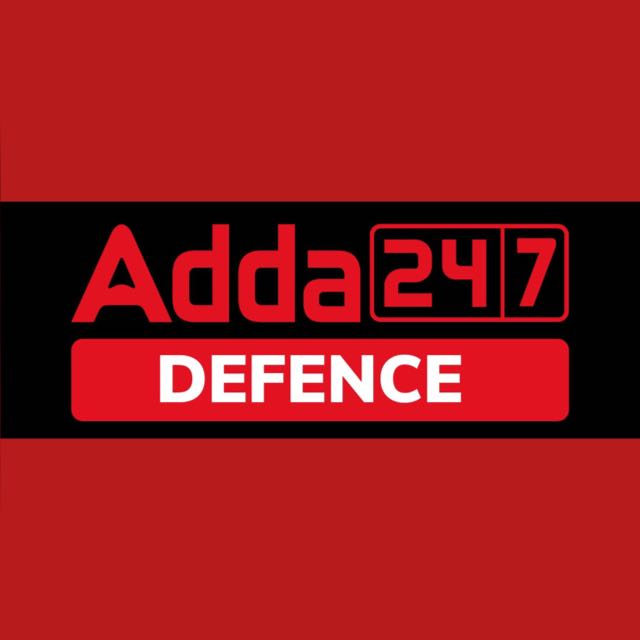 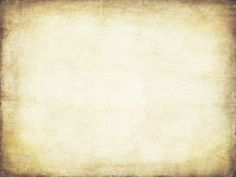 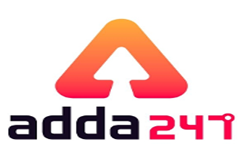 21. Which of the following statements aretrue?1. Senior citizens in India have high level of Alzheimer’s disease because of consumption of turmeric.2. Senior citizens in India do not have high prevalence of alzheimer’s because of consumption of turmeric.3. Consumption of turmeric enhances cognitive performance.4. Curcumin is an antioxidant.Select the correct answer using the codegiven below :A. 2, 3 and 4                              B. 1, 3 and 4C. 1 and 4 only                          D. 1 and 3 only
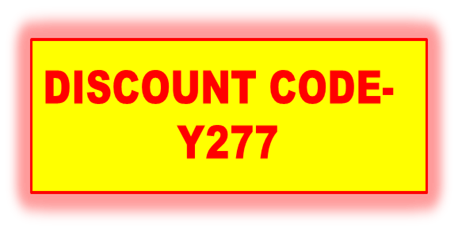 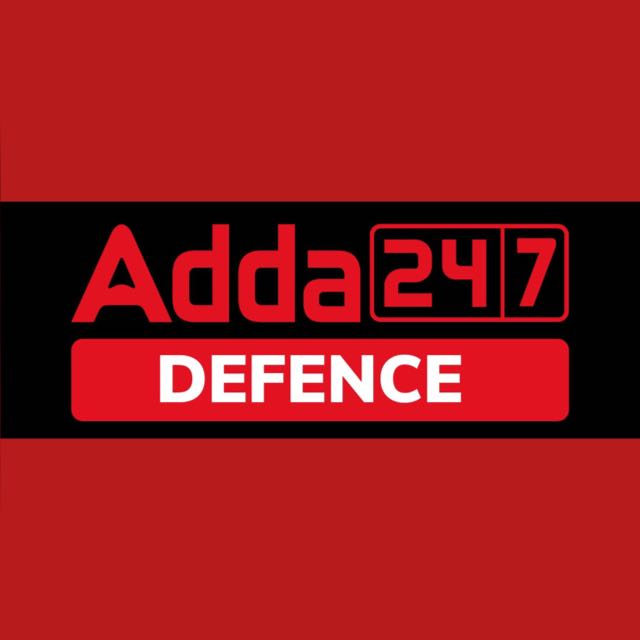 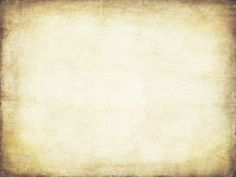 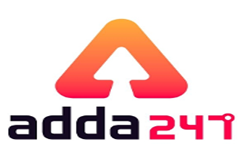 22. Curcumin has positive effect on peopleA. without dementiaB. with Alzheimer’s diseaseC. without dementia and with Alzheimer’s diseaseD. with dementia and with Alzheimer’s disease
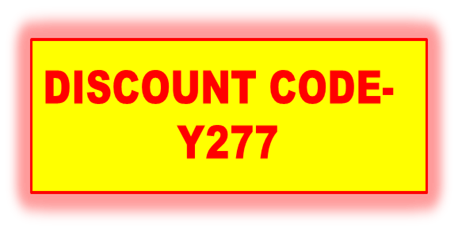 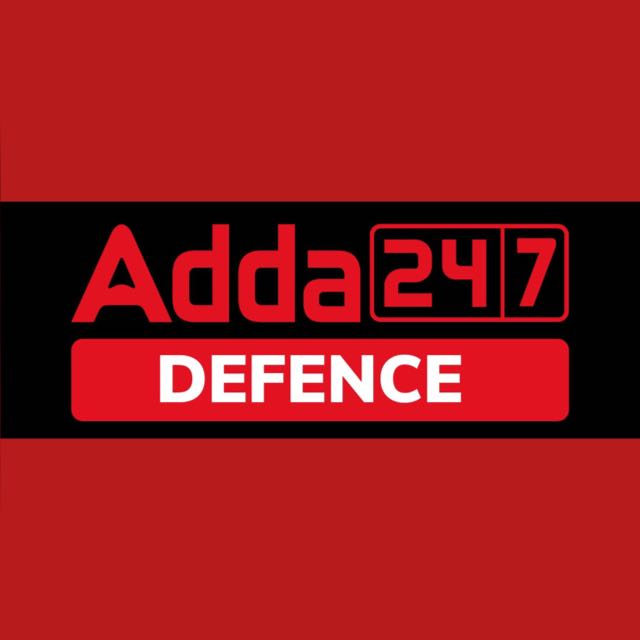 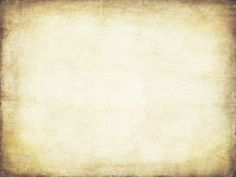 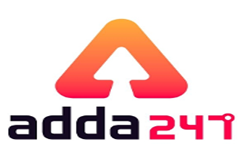 23. Which word in the passage means‘earlier’?A. Performance  B. AbsorbedC. Properties D. Previously
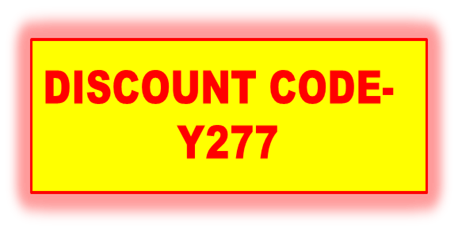 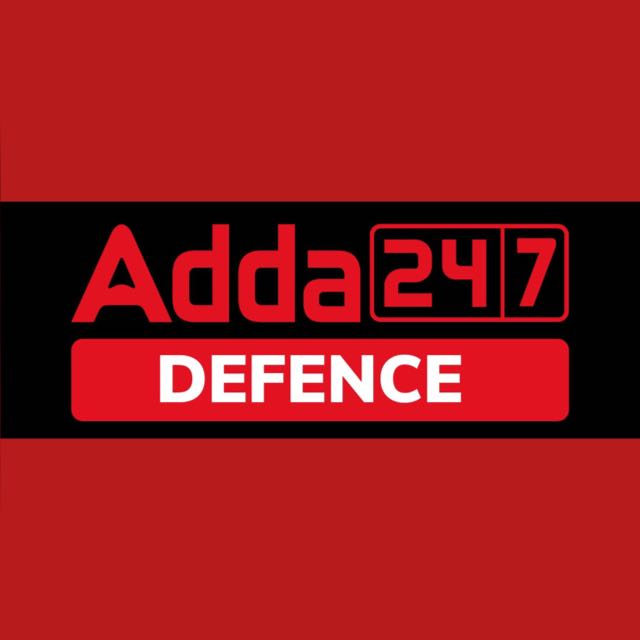 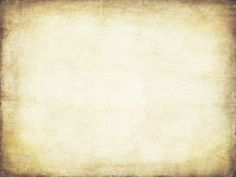 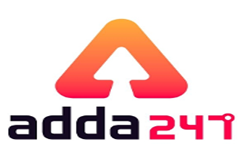 24. Eating turmericA. will reduce the chance of getting Alzheimer’s diseaseB. will increase curcuminC. will enhance dementiaD. will reduce chance of getting cancer
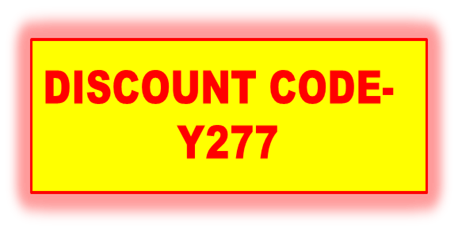 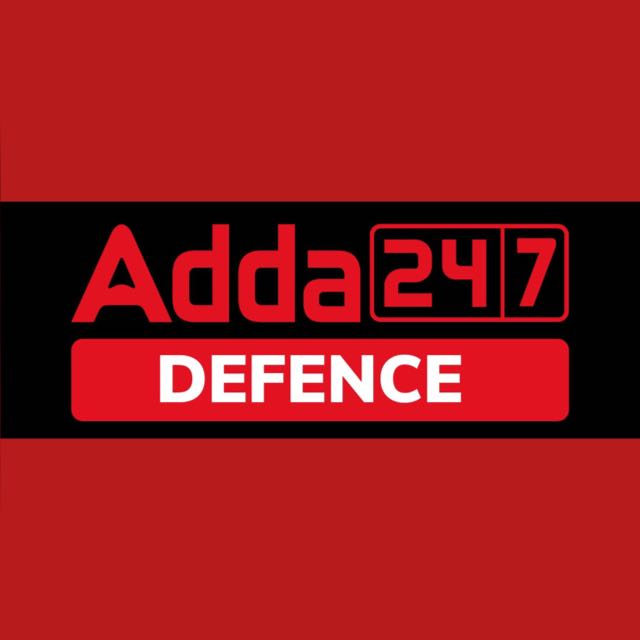 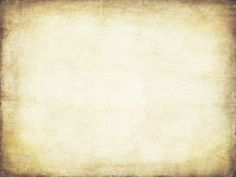 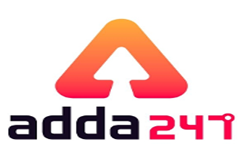 ____________ of a disease in a region depends on the food habits too.A. Dominance B. PrevalenceC. Affection D. Death
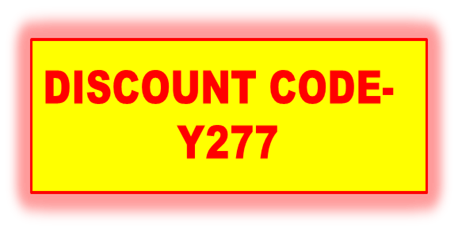